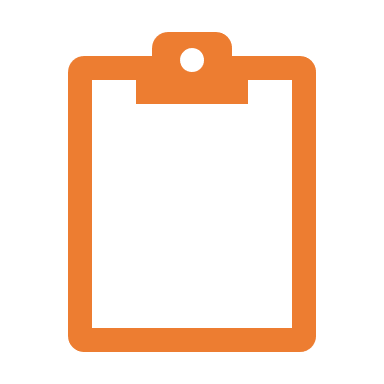 قواعد التعلم عن بعد
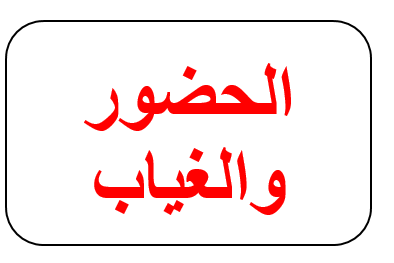 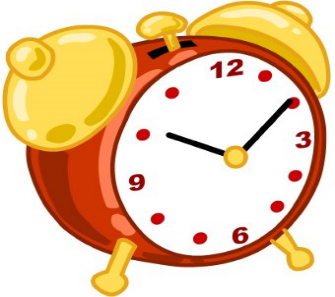 نواتج التعلم
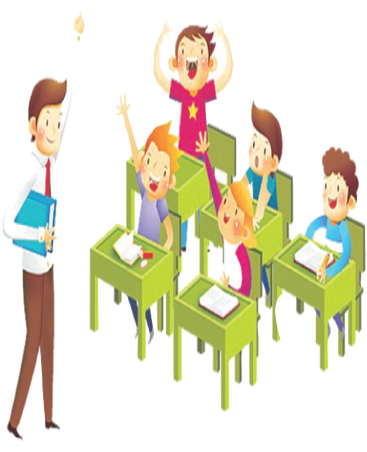 الالتزام بالوقت المحدد للحصة
التزام الهدوء وقت الشرح
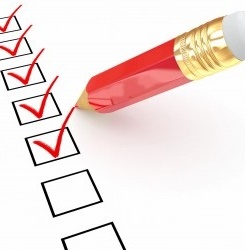 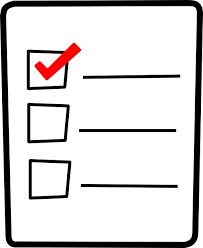 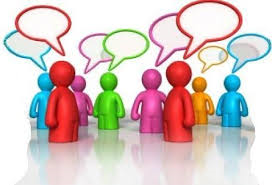 كتم الصوت
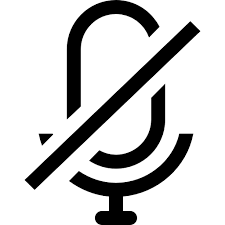 اتباع  تعليمات المعلم
المشاركة الفعالة
تأكد  من وجود جميع احتياجاتك بجانبك  
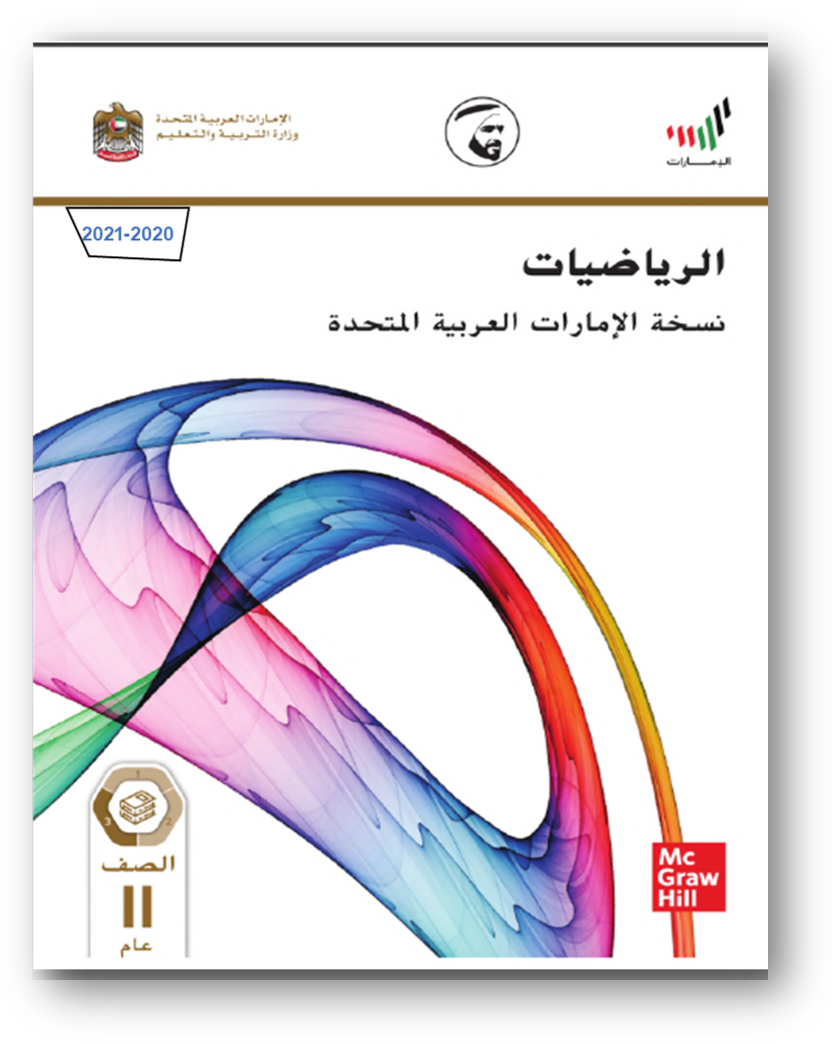 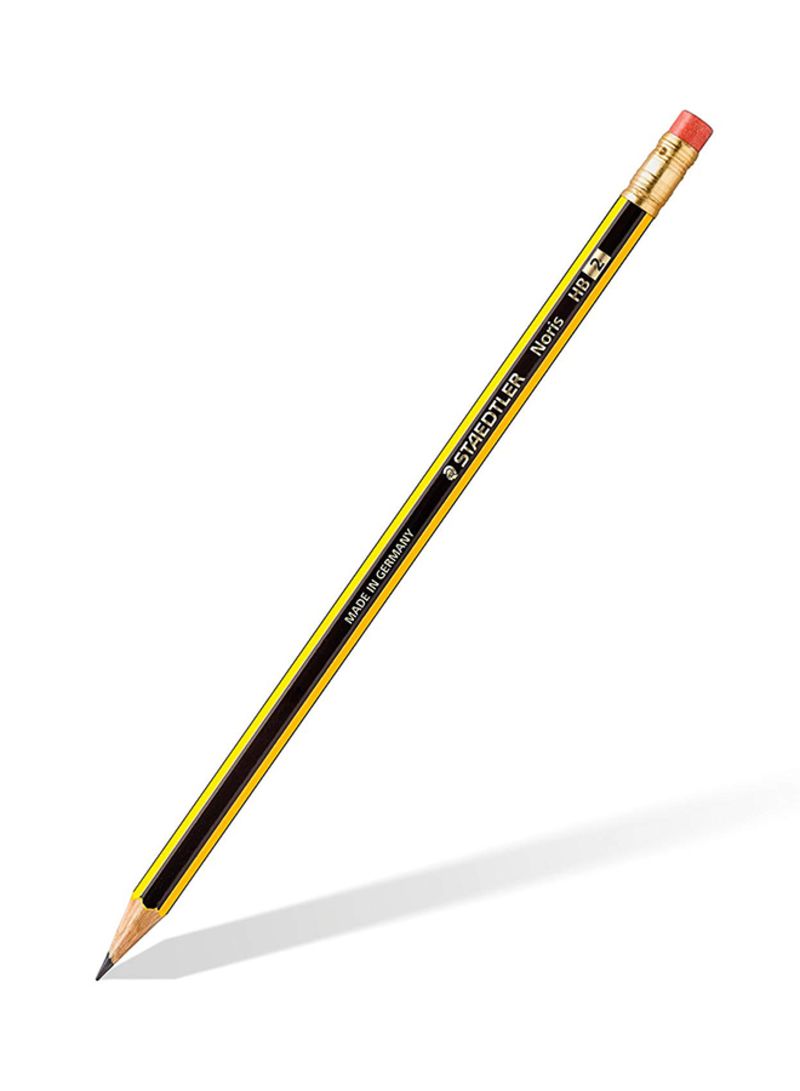 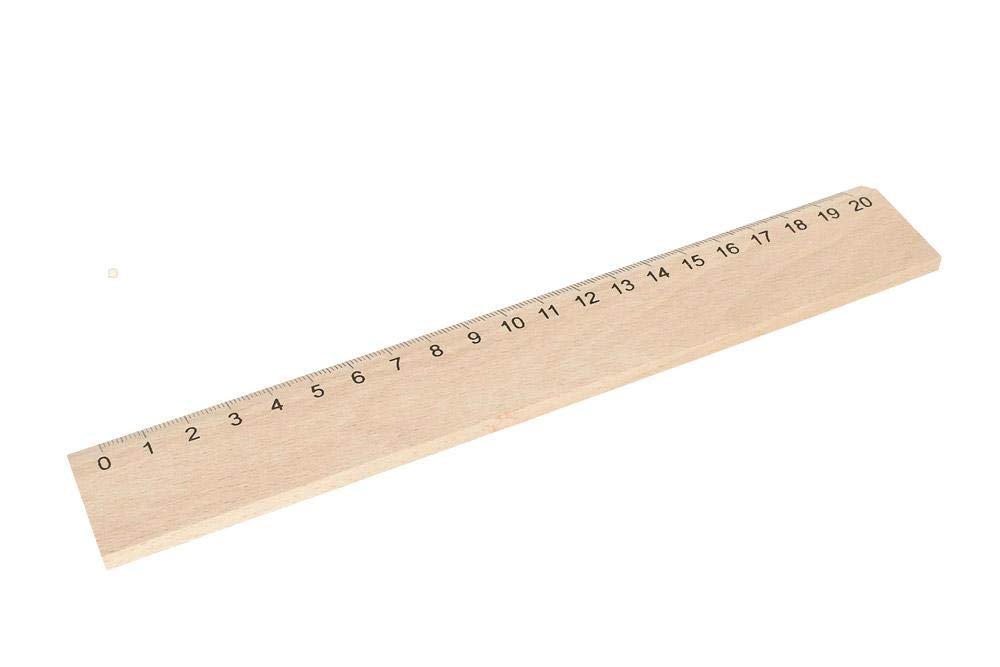 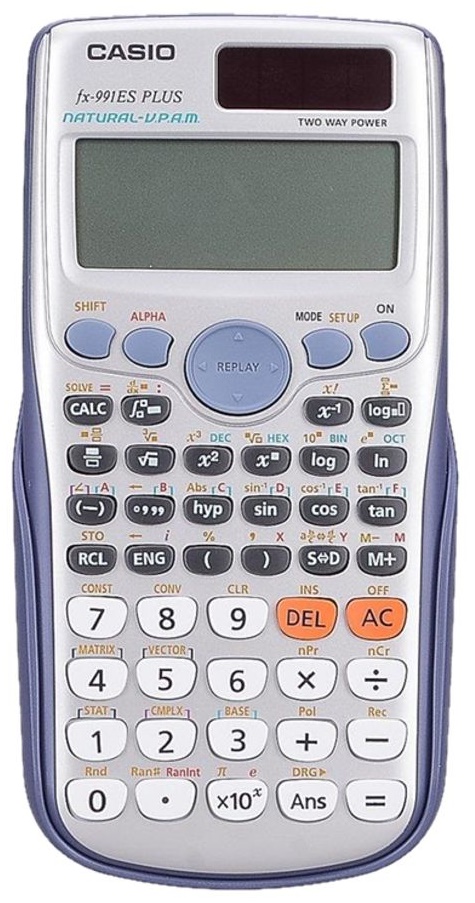 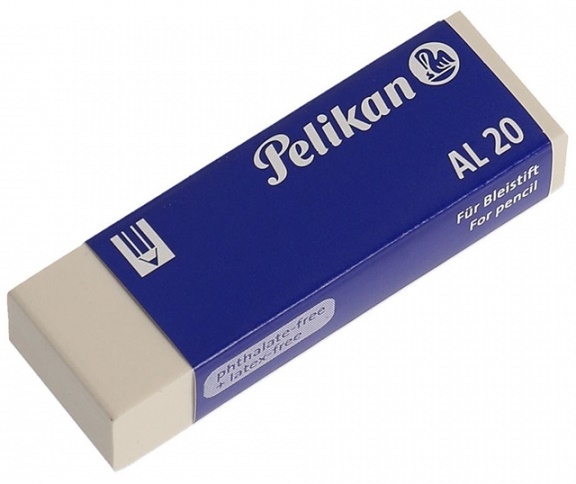 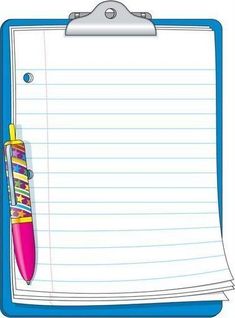 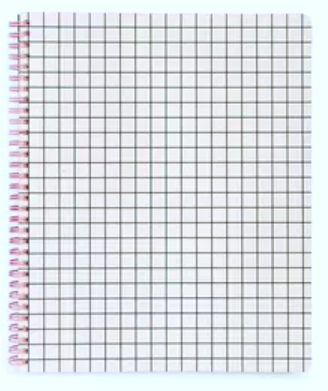 تأكد  من الدخول إلى بوابة التعلم الذكي
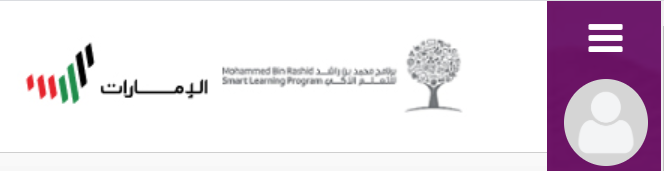 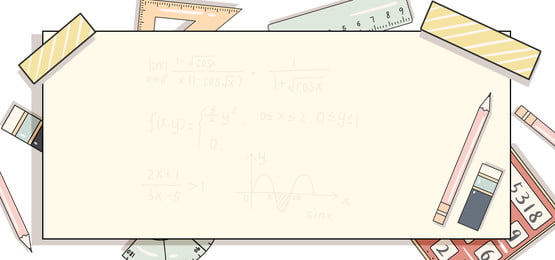 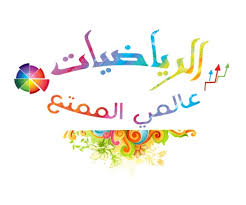 5 - 4
الجذور النونية
صفحة : 319
السابق – الحالي
الدرس 4-5 الجذور النونية
الوحدة الخامسة : الدوال والعلاقات العكسية و الجذرية

الصف : الصف الحادي عشر عام
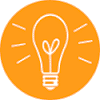 السابق :
نواتج التعلم :
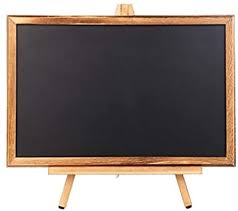 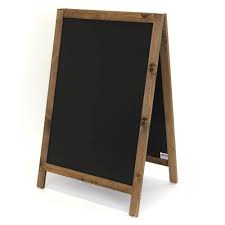 تحويل الجذور لأبسط صورة .
لقد أجريت عمليات حسابية على دالة الجذر التربيعي .
استخدام حاسبة لتقريب الجذور.
صفحة : 319
السابق – مراجعة التعلم السابق
الدرس 4-5 الجذور النونية
الوحدة الخامسة : الدوال والعلاقات العكسية و الجذرية

الصف : الصف الحادي عشر عام
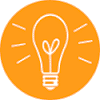 السابق :
https://www.liveworksheets.com/ky1398582yo
لقد أجريت عمليات حسابية على دالة الجذر التربيعي .
صفحة : 319
فقرة لماذا ؟
الدرس 4-5 الجذور النونية
الوحدة الخامسة : الدوال والعلاقات العكسية و الجذرية

الصف : الصف الحادي عشر عام
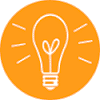 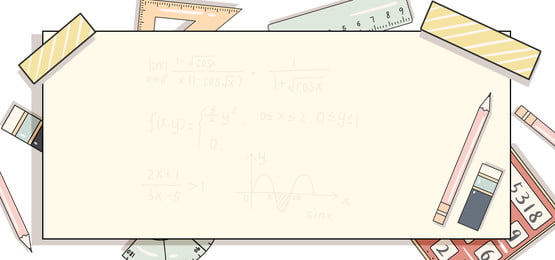 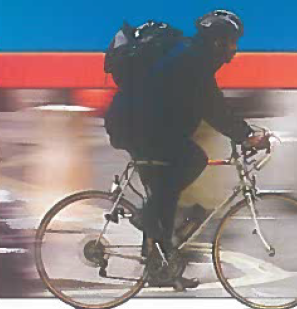 صفحة : 319
مفهوم القوى الأسية
الدرس 4-5 الجذور النونية
الوحدة الخامسة : الدوال والعلاقات العكسية و الجذرية

الصف : الصف الحادي عشر عام
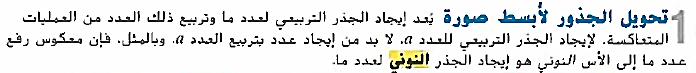 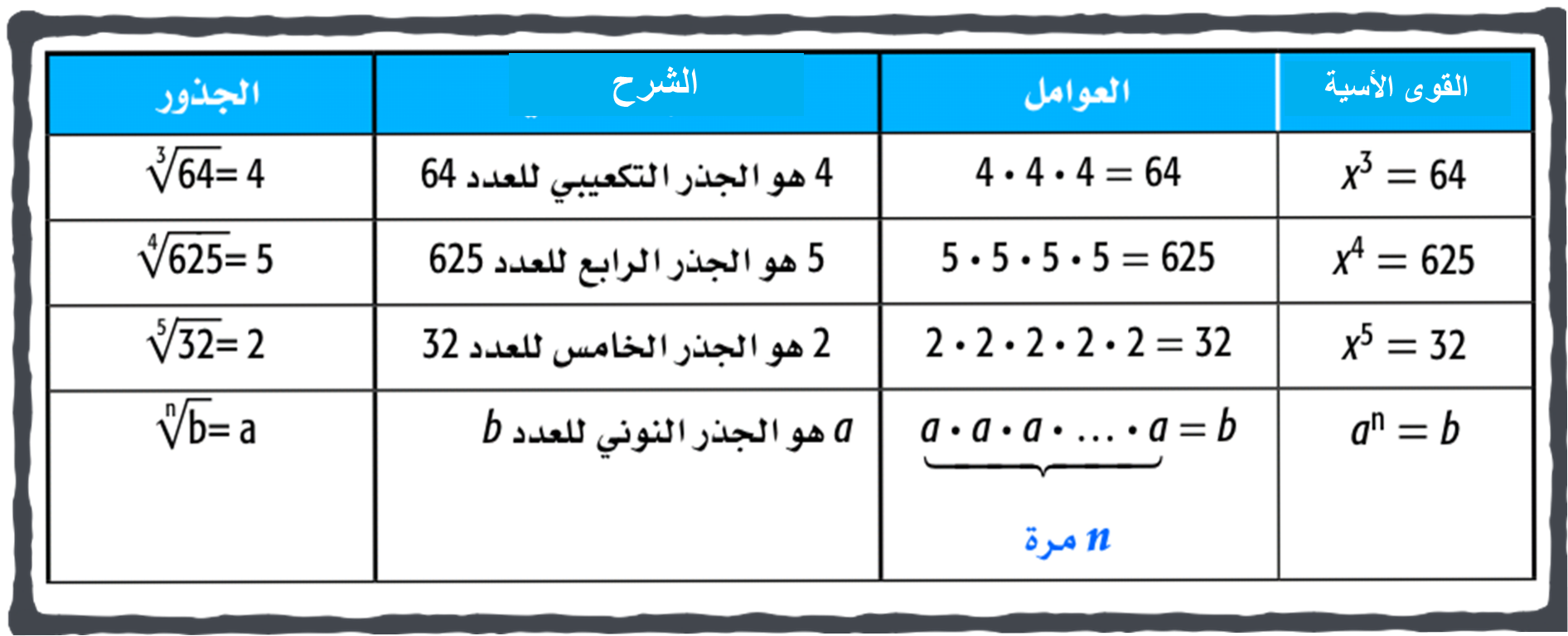 صفحة : 319
المفهوم الأساسي
الدرس 4-5 الجذور النونية
الوحدة الخامسة : الدوال والعلاقات العكسية و الجذرية

الصف : الصف الحادي عشر عام
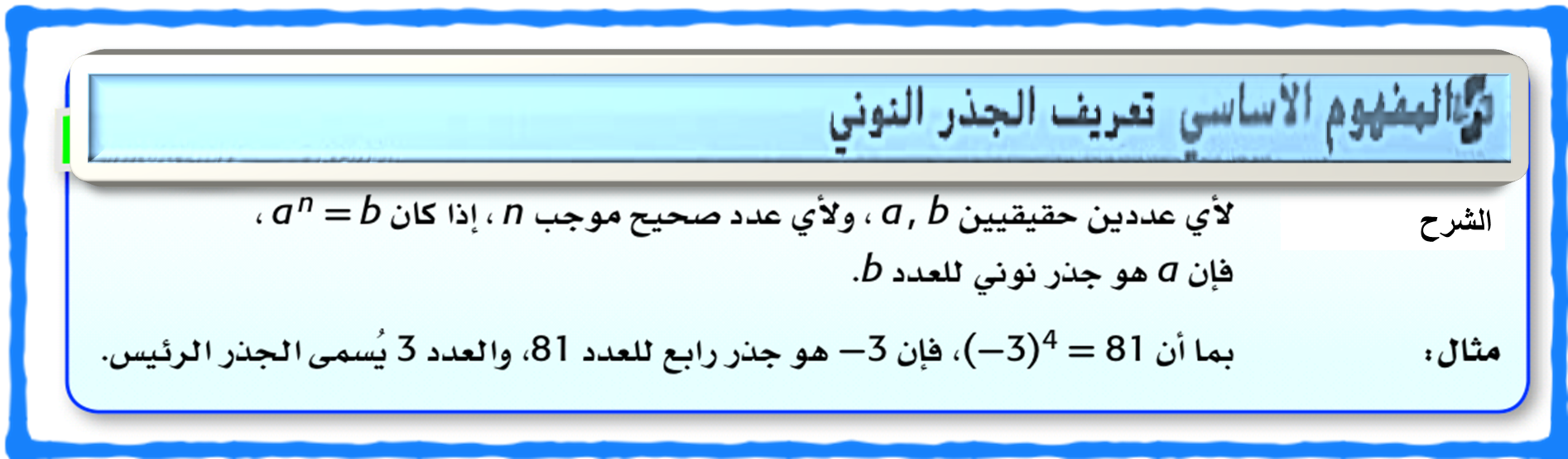 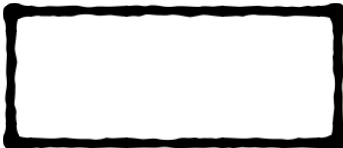 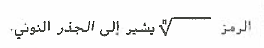 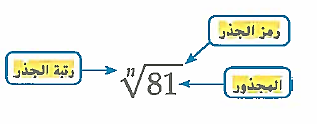 صفحة : 320
المفهوم الأساسي
الدرس 4-5 الجذور النونية
الوحدة الخامسة : الدوال والعلاقات العكسية و الجذرية

الصف : الصف الحادي عشر عام
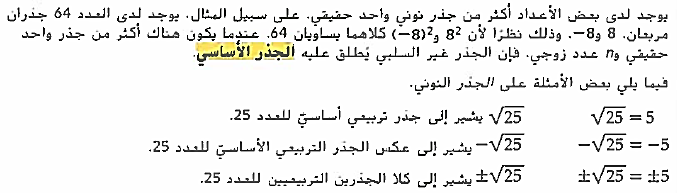 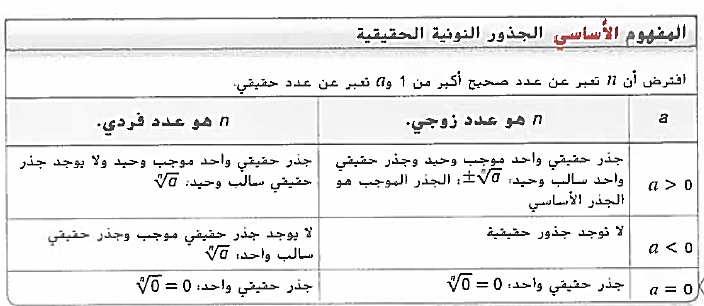 صفحة : 320
ناتج التعلم :إيجاد الجذور
الدرس 4-5 الجذور النونية
الوحدة الخامسة : الدوال والعلاقات العكسية و الجذرية

الصف : الصف الحادي عشر عام
مثال 1:
حول لأبسط صورة
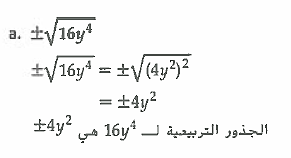 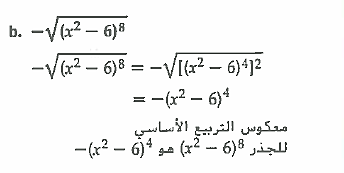 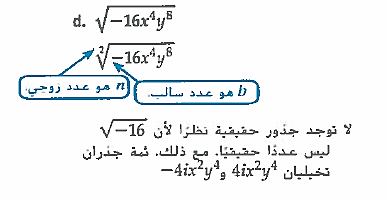 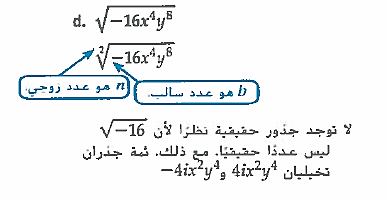 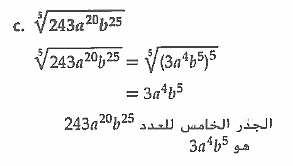 صفحة : 320
ناتج التعلم : إيجاد الجذور
الدرس 4-5 الجذور النونية
الوحدة الخامسة : الدوال والعلاقات العكسية و الجذرية

الصف : الصف الحادي عشر عام
حول لأبسط صورة
تمرين موجه 1:
حول لأبسط صورة
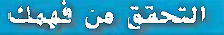 ص 321
https://www.liveworksheets.com/du1378428so
صفحة : 323
ناتج التعلم : استخدام مهارات التفكير العليا
الدرس 4-5 الجذور النونية
الوحدة الخامسة : الدوال والعلاقات العكسية و الجذرية

الصف : الصف الحادي عشر عام
التقويم
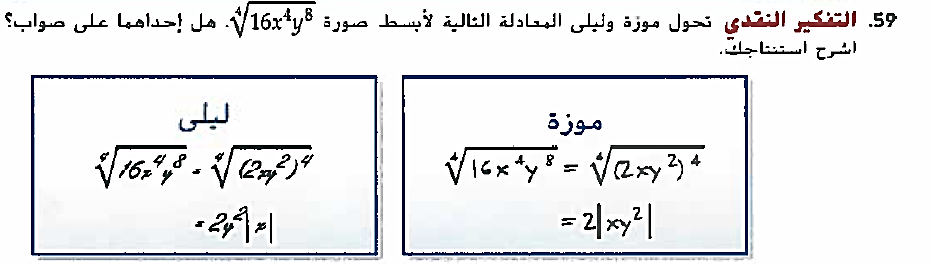 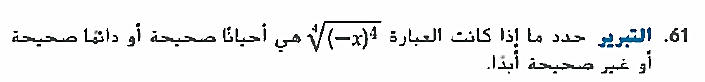 https://www.liveworksheets.com/ds1342030le
صفحة : 320
ناتج التعلم :التبسيط باستخدام القيمة المطلقة
الدرس 4-5 الجذور النونية
الوحدة الخامسة : الدوال والعلاقات العكسية و الجذرية

الصف : الصف الحادي عشر عام
مثال 2:
حول لأبسط صورة
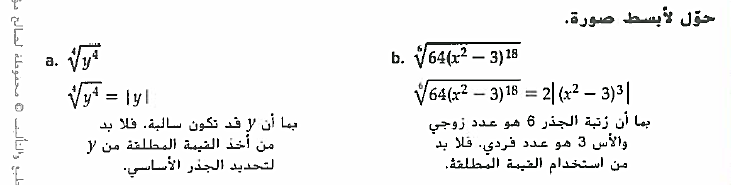 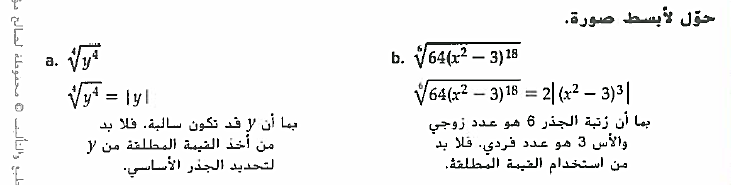 صفحة : 320
ناتج التعلم :التبسيط باستخدام القيمة المطلقة
الدرس 4-5 الجذور النونية
الوحدة الخامسة : الدوال والعلاقات العكسية و الجذرية

الصف : الصف الحادي عشر عام
حول لأبسط صورة
تمرين موجه 2:
https://www.liveworksheets.com/tc1400367mq
صفحة : 321
ناتج التعلم : تقريب الجذور بالآلة الحاسبة
الدرس 4-5 الجذور النونية
الوحدة الخامسة : الدوال والعلاقات العكسية و الجذرية

الصف : الصف الحادي عشر عام
مثال 3:
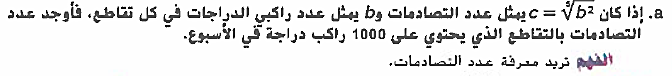 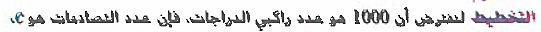 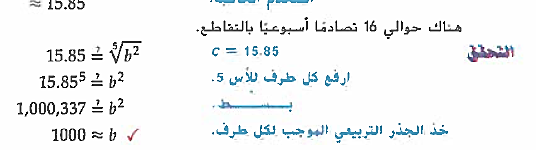 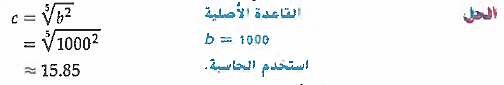 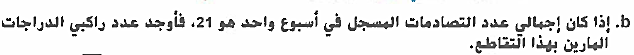 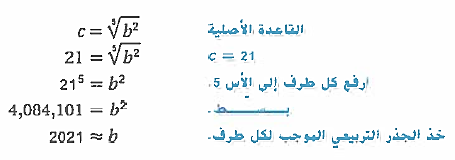 صفحة : 321
ناتج التعلم : تقريب الجذور بالآلة الحاسبة
الدرس 4-5 الجذور النونية
الوحدة الخامسة : الدوال والعلاقات العكسية و الجذرية

الصف : الصف الحادي عشر عام
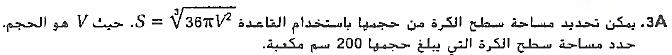 تمرين موجه 3:
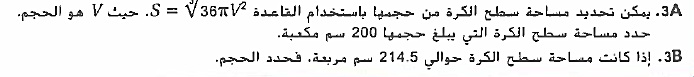 برفع الطرفين للأس 3
بأخذ الجذر التربيعي للطرفين
صفحة : 325
ناتج التعلم : استخدام الحاسبة
الدرس 4-5 الجذور النونية
الوحدة الخامسة : الدوال والعلاقات العكسية و الجذرية

الصف : الصف الحادي عشر عام
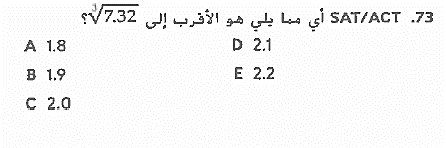 التقويم
https://www.liveworksheets.com/zt1380488sf
https://quizizz.com/admin/quiz/5ff986ff034180001b04c594/